自己紹介文をつくろう
じ　　こ　  しょう　かい　 ぶん
第１回
だい　　　 　かい
かんが
自己紹介文でほんとうに
伝えたいことは何かを考え
て書くことを選ぶ
本時のめあて
相手に伝えたいことを
考えて自己紹介文を書く
単元の目標
つた
ほん　じ
たんげん
じ こ しょうかいぶん
あいて
か
じ こ しょうかいぶん
つた
もくひょう
えら
なに
か
かんが
１
自己紹介文をつくりましょう
自分のよいところや
自分らしさを
身近な人に聞いてみて
自分のことを文章に
まとめましょう
相手にどんなことを
伝えたいですか？
つた
自己紹介文をつくろう
あい て
じ ぶん
み ぢか
じ ぶん
じ ぶん
じ こ しょうかいぶん
じ こ しょうかいぶん
ひと
き
ぶんしょう
２
みなさんは
これまで
自己紹介で
どんなことを
伝えてきましたか？
今までの自己紹介
いま
つた
じ こ しょうかい
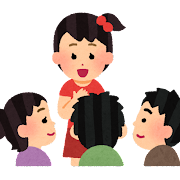 じ こ しょうかい
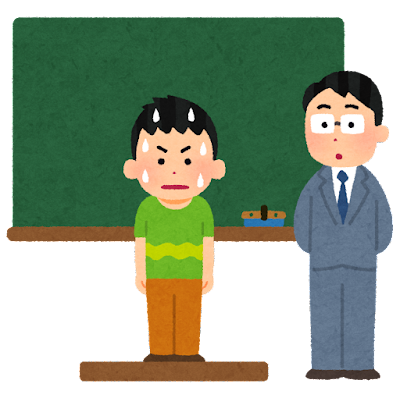 ３
自己紹介で伝えたいこと
相手に
自分を知ってもらうため
ほんとうに
伝えたいことは
どんなことでしょう？
つた
あい て
じ ぶん
じ こ しょうかい
し
つた
４
これから
  いろいろな場面で
  いろいろな人にむけて
　自己紹介をする機会が
　あります
どこで？
自己紹介をする場面
じ こ しょうかい
じ こ しょうかい
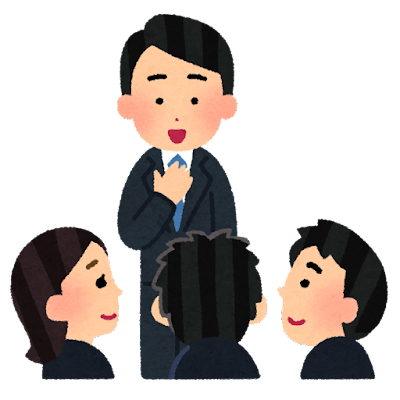 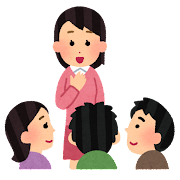 ば   めん
ひと
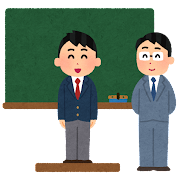 き   かい
だれに？
ば   めん
５
自己紹介で伝えること
自己紹介では
・自分のよさ
・自分らしさ
を伝えましょう
じ こ しょうかい
じ こ しょうかい
つた
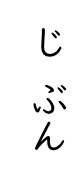 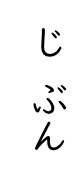 つた
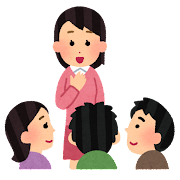 ６
自己紹介の内容
・名前
・年れい（学校名や学年）
・好きなこと
・苦手なこと
・趣味や特技
・将来の目標　など
しょうらい
じ こ しょうかい
ねん　　　　　　がっこうめい　　がくねん
しゅ み
にが  て
す
な  まえ
もくひょう
とく ぎ
ないよう
7
自己紹介でだいじなこと
じ こ しょうかい
自分が一番
相手に
知ってほしいことは？
自分がピーアール
できることは？
あい て
じ ぶん
し
じ ぶん
いちばん
8
自己紹介の内容
じ こ しょうかい
かんが
出会った人に
自分のよさや
自分らしさを
知ってもらうために
何を伝えるか
考えてみましょう
なに
じ ぶん
し
じ ぶん
で　あ
つた
ないよう
ひと
9
周りの人に聞いてみよう
まわ
家族や友だちに
自分のよいところや
自分らしさがわかる
ちょっとした話について
聞いてみましょう
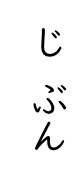 か　ぞく
き
じ ぶん
とも
き
はなし
10
だい　　　 　かい
第２回
自分のよさを
まとめて
相手にわかりやすい
自己紹介文を書く
本時のめあて
あい て
じ ぶん
じ こ しょうかいぶん
ほん　じ
か
11
家族や友だちに
自分のよいところや
自分らしさがわかる
ちょっとした話について
聞いてきましたね
周りの人に聞いてみよう
まわ
か  ぞく
き
じ ぶん
じ ぶん
ひと
とも
き
はなし
12
自分の考える自分
自分が考える
自分のよいところや
自分らしさと
周りの人が感じている
ことはおなじでしたか？
ちがっていましたか？
まわ
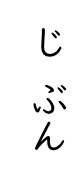 じ ぶん
じ ぶん
じ ぶん
かんが
ひと
かんが
かん
じ ぶん
13
自分のよさを見つける
周りの人に聞いて
自分のよいところを
みつけることは
できましたか？
経験から得たことや
学んできたことを
ふりかえりましたか？
まわ
けい けん
まな
じ ぶん
じ ぶん
ひと
え
き
み
14
伝えたい自分の姿
りょうほう
両方を比較して
自己紹介で
伝えたい
自分の姿を
まとめましょう
どんなことを
伝えますか？
つた
つた
つた
じ ぶん
じ こ しょうかい
すがた
ひ　かく
じ ぶん
すがた
15
自分のよさを
まとめて
相手にわかりやすい
自己紹介文を書く
本時のめあて
あい て
じ ぶん
じ  こ しょうかいぶん
ほん　じ
か
16
自己紹介文を書いて
みよう
ピンク色の
カードから
一まい選んで
書いてみましょう
か
じ  こ しょうかい ぶん
いろ
えら
か
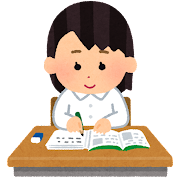 17
自己紹介文を書いてみよう
水色の
カードから
一まい選んで
書いてみましょう
いち
みずいろ
か
じ  こ しょうかい ぶん
えら
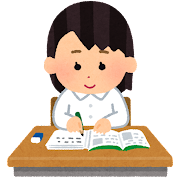 か
18
自己紹介文を書いてみよう
みどり色のカードには
他の人から聞いた
自分のよさを
書きましょう
夏休みの宿題や
今日みんなに
書いてもらった
ワークシートを参考に
しましょう
なつやす
ほか
じ ぶん
き ょう
か
か
じ  こ しょうかい ぶん
ひと
いろ
しゅくだい
き
か
さんこう
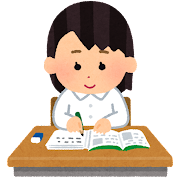 19
ピンク色・水色・
みどり色の
カードに
伝えたいことを
書きました
一番伝えたいことは
どれでしょうか？
並べ方を考えてみましょう
並べ方を考えてみよう
つた
なら
か
なら
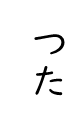 かた
かた
いろ
いろ
かんが
かんが
みずいろ
20
かんが
みんなは
どんな自己紹介文を
考えているでしょう
他の人の書いた
自己紹介文を
聞いてみましょう
ほか
他の人の自己紹介文を
聞いてみよう
き
じ  こ しょうかいぶん
ほか
き
ひと
ひと
じ  こ しょうかい ぶん
か
じ  こ しょうかい ぶん
21
みんなの自己紹介文を
聞いてみて
どう思いましたか？
その人らしさが
よくわかる文章でしたか？
わかりやすい文章に
なっていましたか？
他の人の自己紹介文を
聞いてみよう
き
ほか
き
ひと
おも
ひと
じ  こ しょうかいぶん
ぶんしょう
じ  こ しょうかい ぶん
じ  こ しょうかいぶん
ぶんしょう
22
だい　　　 　かい
第３回
他の人の自己紹介文の
直されたところを
参考にして
よりよい文章に
なるように書き直し
自己紹介文を完成させる
本時のめあて
さんこう
なお
ほか
ほん じ
じ  こ しょうかいぶん
ひと
ぶんしょう
じ  こ しょうかいぶん
か
かんせい
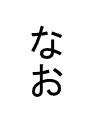 23
先生が直したカードと
　みんなが書いたカードが
　ならんでいます
　２まいのカードの
　ちがっているところは
　どこでしょう
「ちがいさがし」を
してみよう
せんせい
なお
か
24
ちがっているところは
　みつかりましたか？
　みつかったら
　ちがっているところに
　赤線をひいてみましょう
「ちがいさがし」を
してみよう
あかせん
25
みんなの文章は
どんなところが
直されていたか
見てみましょう
みんなの直された
ところを見てみよう
なお
み
ぶんしょう
なお
み
26
・自分の文章を
　もう一度
　読んでみましょう
・みんなの直されていた
　ポイントを確認して
　自分の文章を
　直してみましょう
自己紹介文を
完成させましょう
かんせい
じ   こ しょうかい ぶん
なお
よ
じ ぶん
じ ぶん
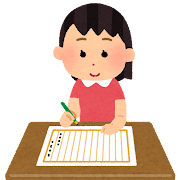 いち　ど
ぶんしょう
ぶんしょう
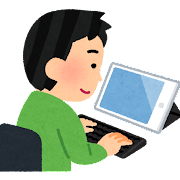 なお
かくにん
27
仕上がった
自己紹介文を
もう一度
読んでみましょう
相手に伝えたいことは
書けましたか？
自分でよい文章だと
感じましたか？
自己紹介文のよさを感じましょう
かん
あい て
か
し　あ
よ
じ ぶん
じ  こ しょうかいぶん
じ  こ しょうかい ぶん
いち　ど
つた
ぶんしょう
28
みなさんには
　これから
  いろいろな場面で
  いろいろな人にむけて
　自己紹介をする機会が
　あります
じ  こ しょうかい
ひと
ば　めん
き    かい
29
出会った人に
　自分のことを
　どう伝えるか
　場面に合わせて考え
　この文章を書き直して
　いきましょう
ば　めん
じ ぶん
で　あ
つた
ぶんしょう
あ
ひと
か
かんが
なお
30
すばらしい
　出会いが
　これからの人生で
　たくさん
　ありますように
で　あ
じんせい
31